المملكة العربية السعودية
وزارة التعليم
إدارة التعليم بالمخواة
مدرسة الأمير سلطان بناوان
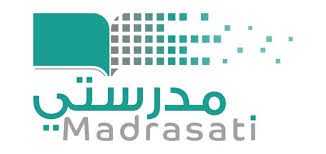 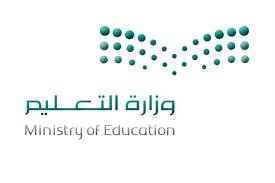 أهلا وسهلا بكم
طلاب الصف الرابع الابتدائي
المادة: لغتي
الموضوع: المفعول المطلق
الاستاذ داود الشاووش
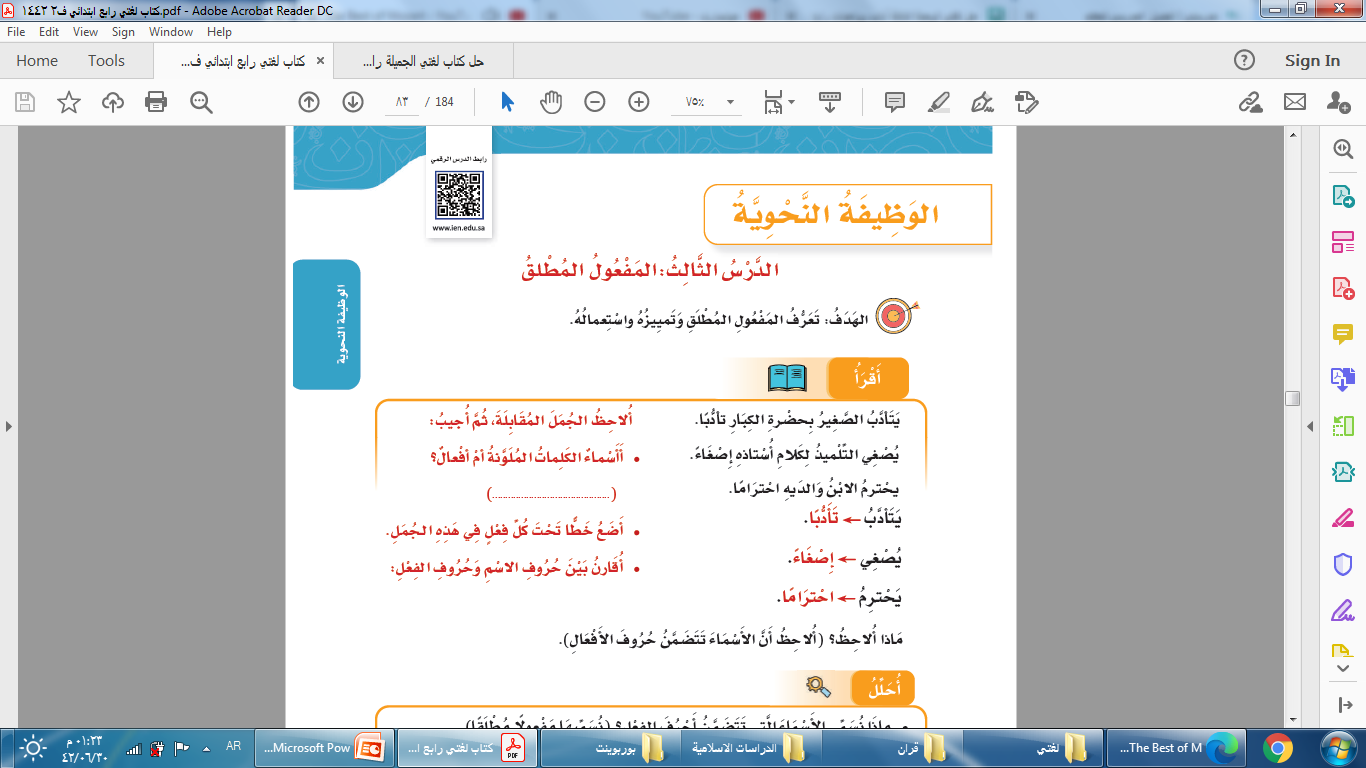 أسماء
صفحة 83
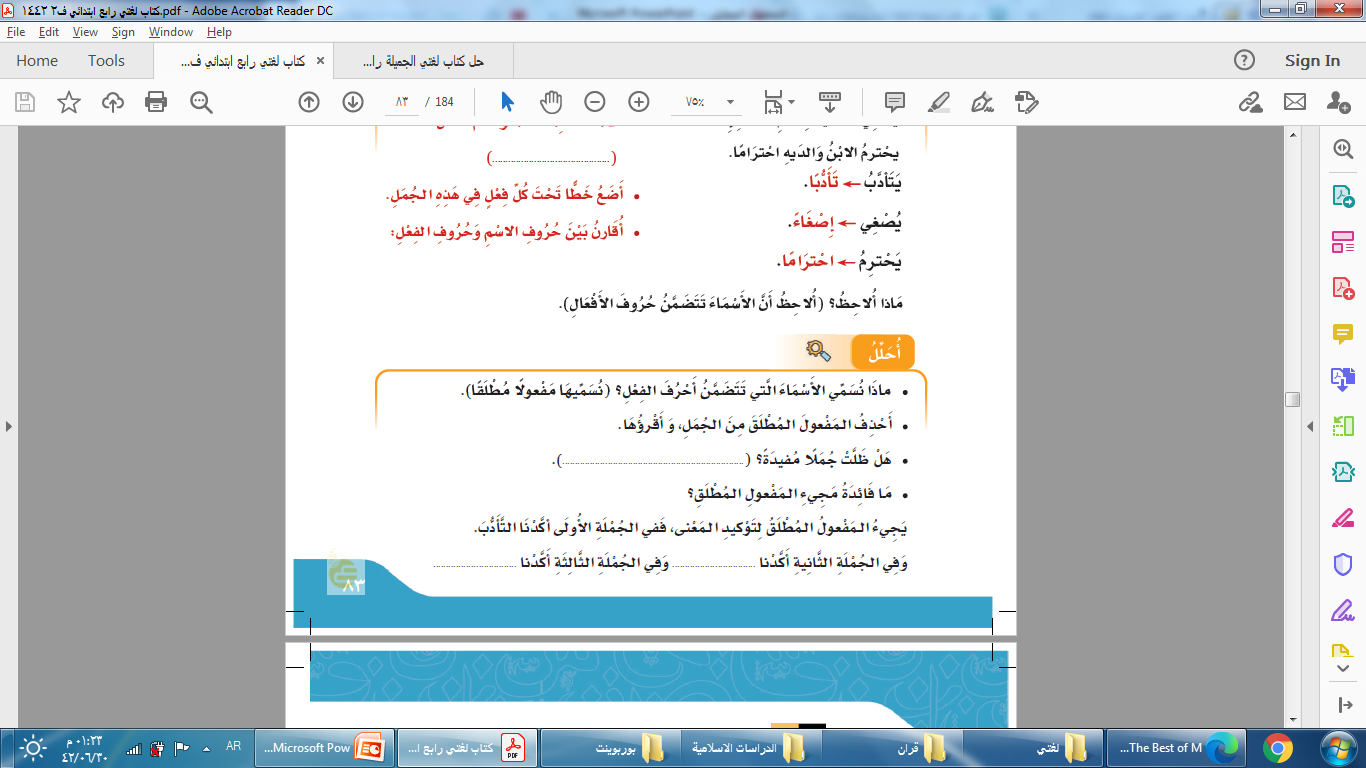 نعم
الاحترام
الاصغاء
صفحة 83
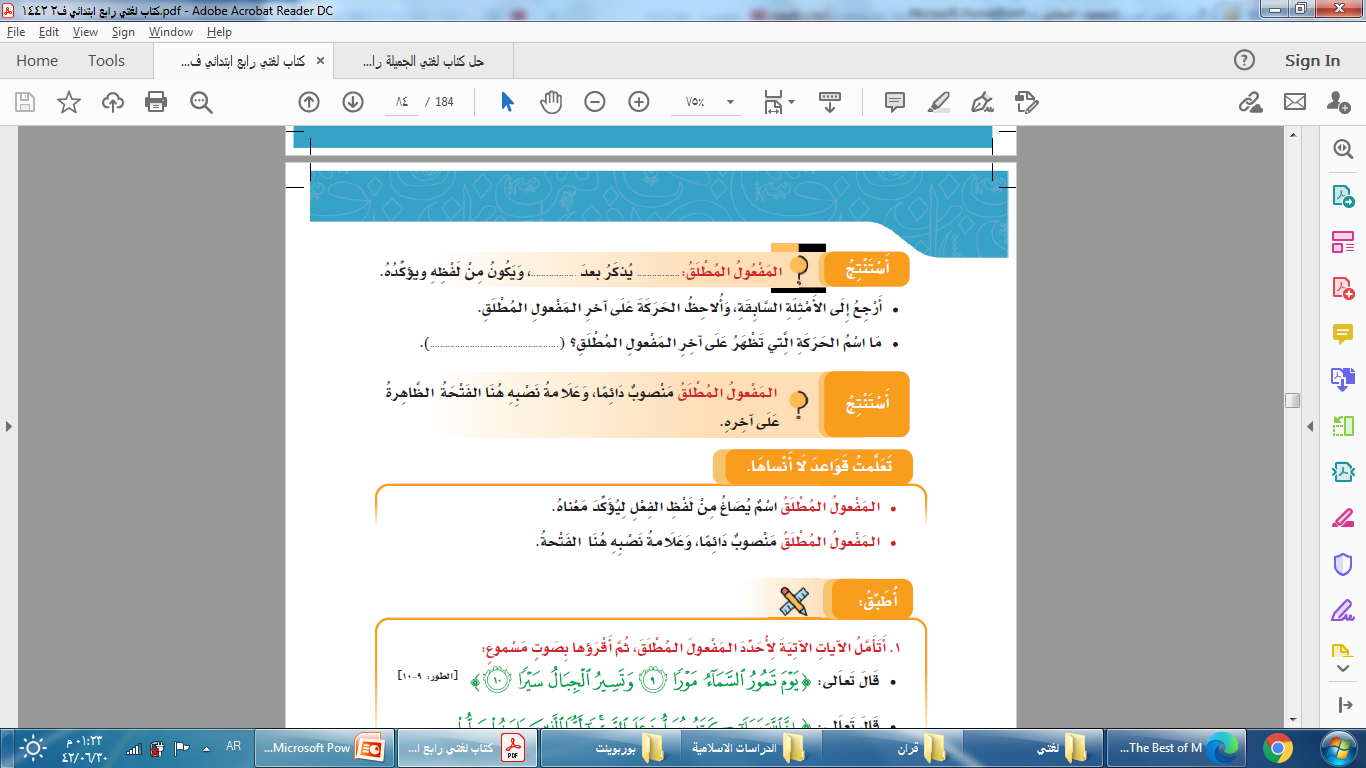 فعل
اسم
الفتحة
صفحة 84
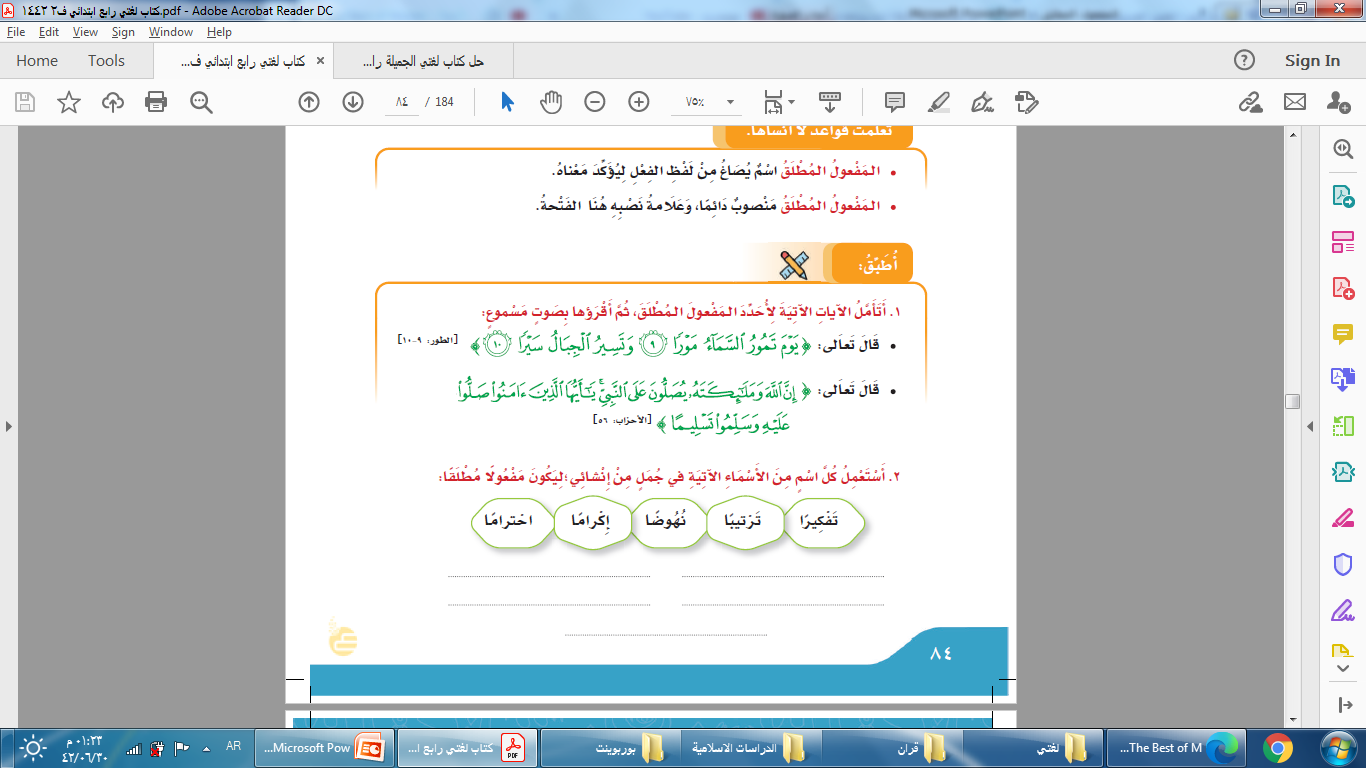 رتب أسامة غرفته ترتيبًا.
فكر الطالب في الإجابة تفكيرًا.
أكرم أنس الضيف إكرامًا.
نهض رامي من المجلس نهوضًا
احترم سلمان معلمه احترامًا.
صفحة 84
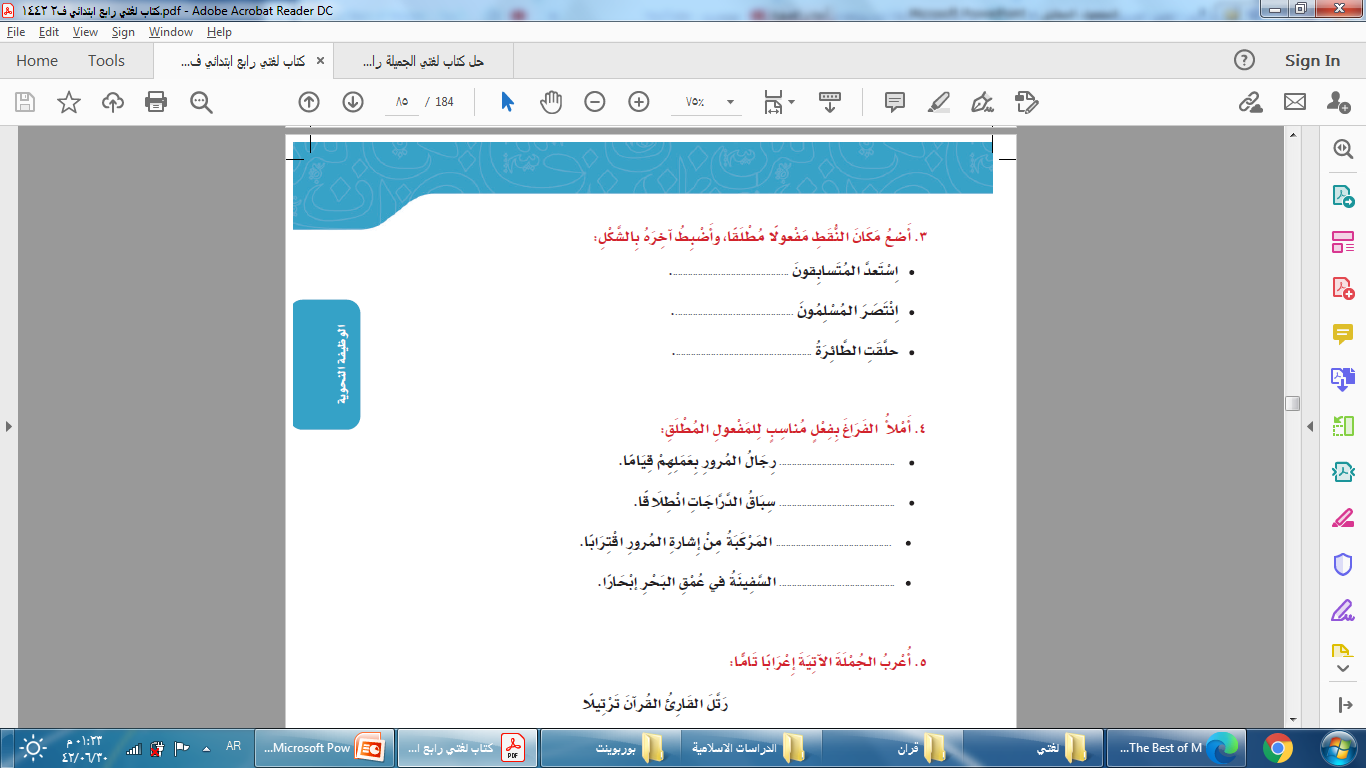 استعدادًا
انتصارًا
تحليقًا
قام
انطلق
اقتربت
أبحرت
صفحة 85
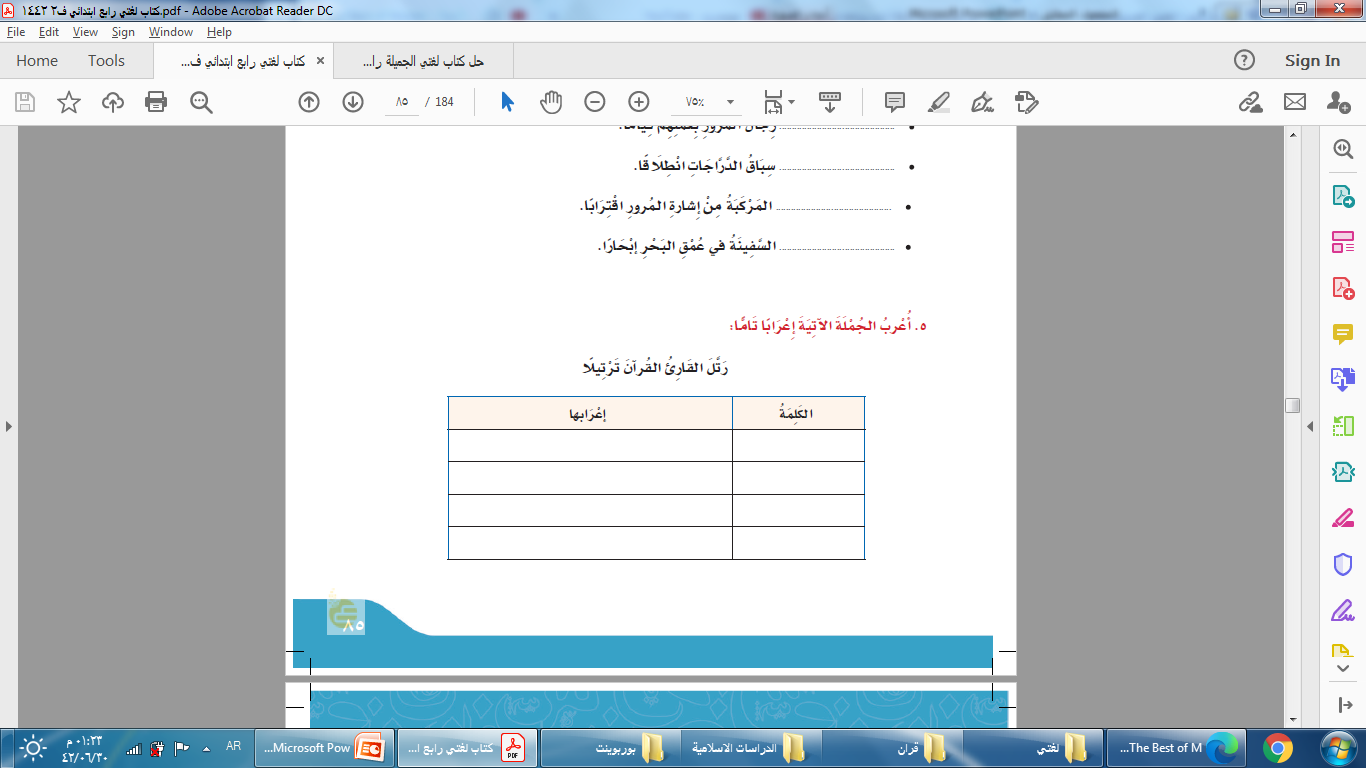 فعل ماضي مبني على الفتح
رتل
فاعل مرفوع وعلامة رفعه الضمة الظاهرة على آخره.
القارئ
مفعول به منصوب وعلامة نصبه الفتحة الظاهرة على آخره.
القرآن
ترتيلا
مفعول مطلق منصوب وعلامة نصبه الفتحة الظاهرة على آخره.
صفحة 85
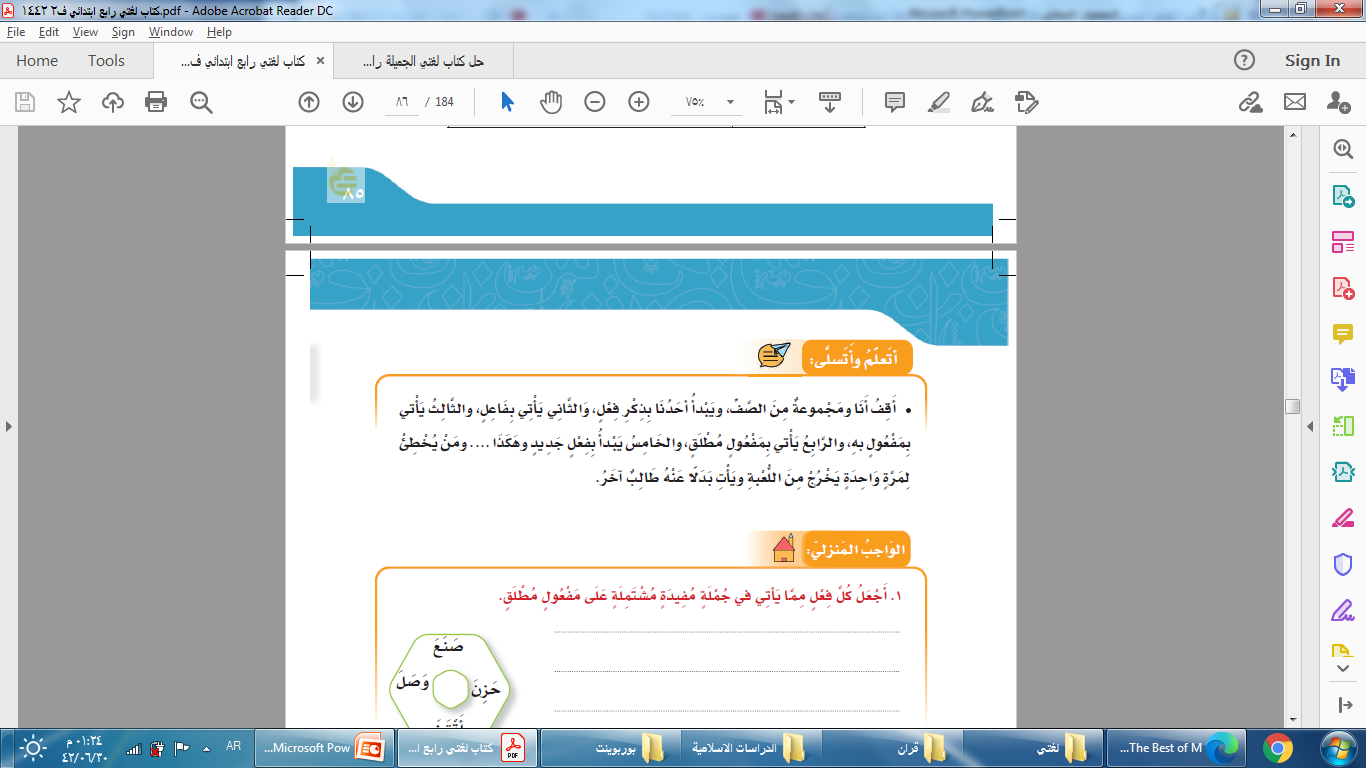 صفحة 86
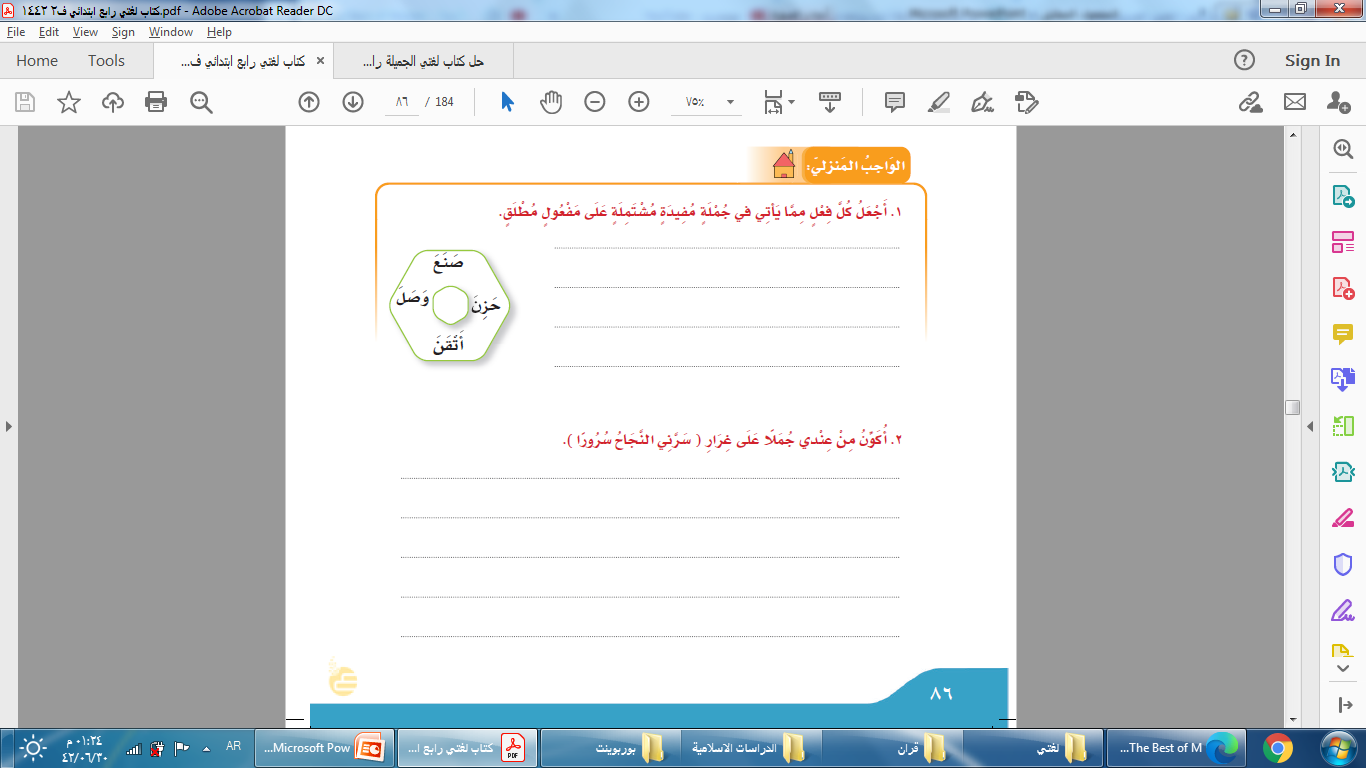 واجب منزلي
صفحة 86
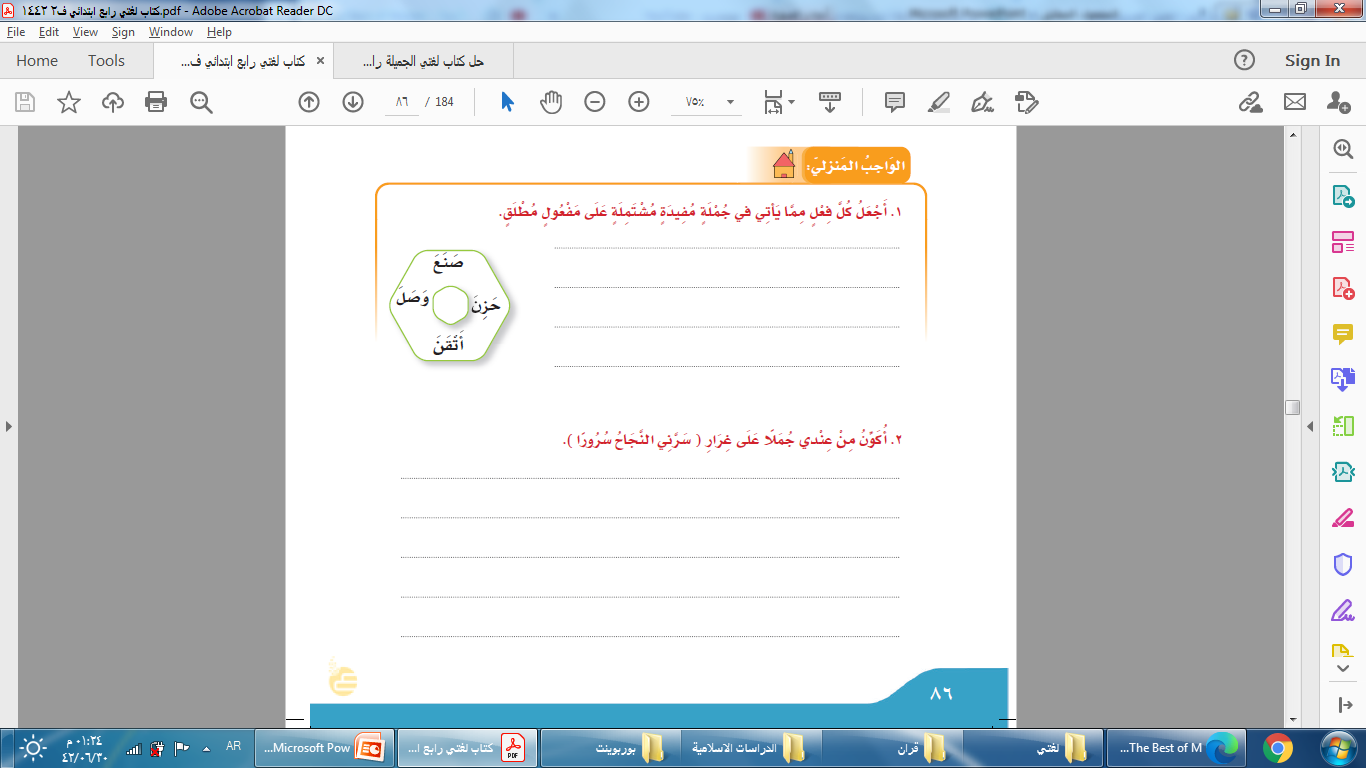 صنع النجار الأثاث صنعًا
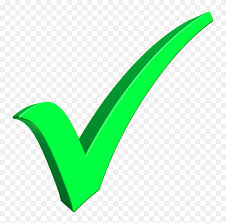 حزن المهمل على فشله حزنًا
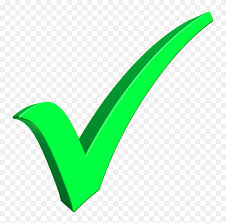 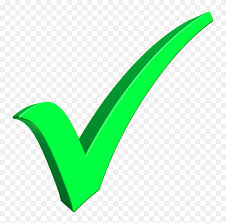 أتقن عبدالله عمله إتقانًا
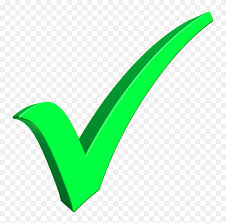 وصل العداء إلى خط النهاية وصولًا
أسعدني والدي إسعادًا
ساعدني أخي مساعدةً
علمني المعلم تعليمًا
أشبعني الطعام إشباعًا
أبهجني حضورك إبهاجًا
صفحة 86
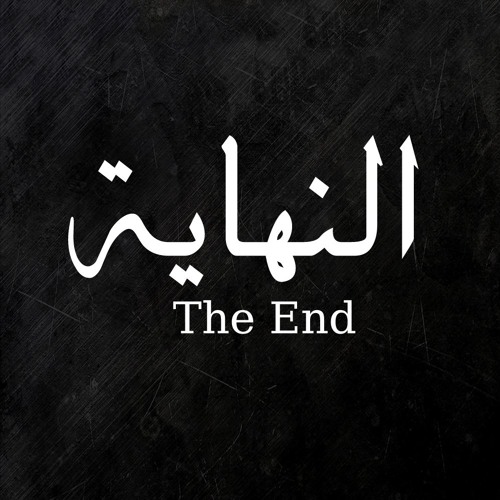 انتهى الدرس
أرجو لكم التوفيق دائما..
@daoodshaoosh
0535125035